«Моя математика» 1 класс
Урок 45
Тема урока: «Число восемь. Цифра 8»
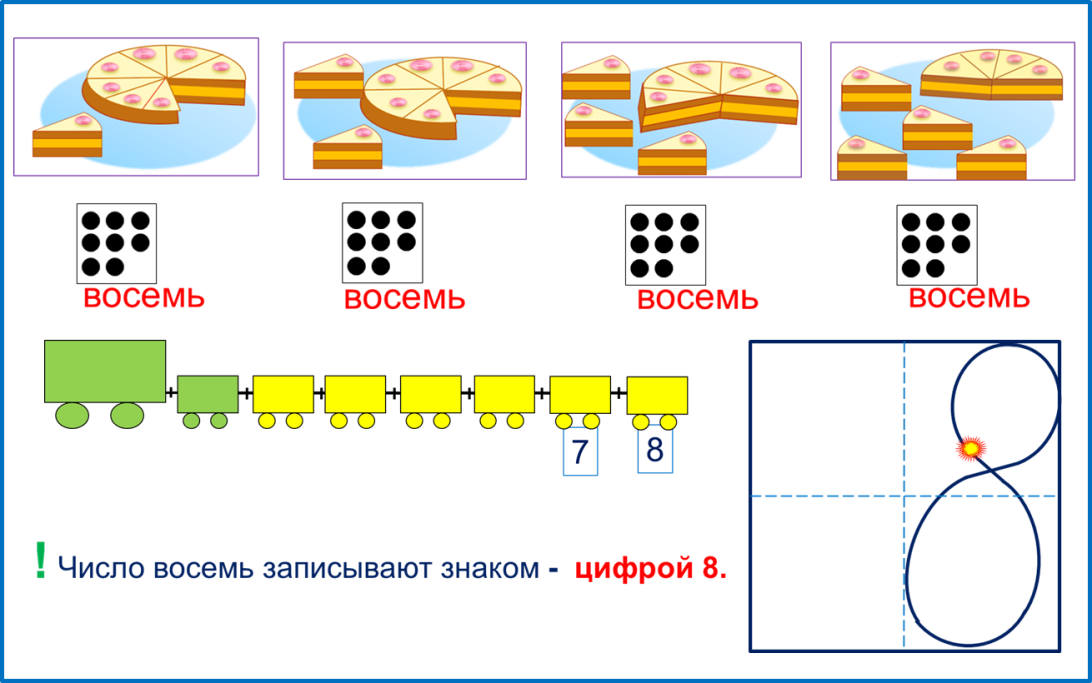 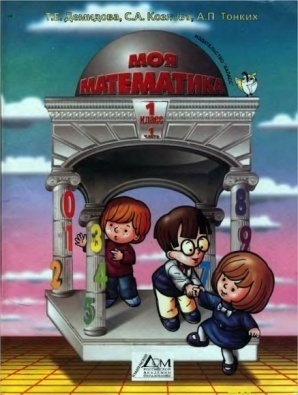 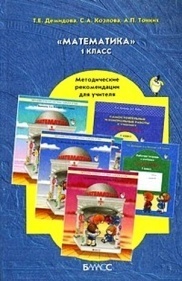 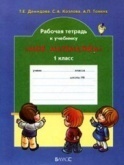 Советы учителю.
Презентация к уроку составлена на основе заданий, расположенных в учебнике. Рекомендую открыть учебник на странице с данным уроком, прочитать задания и просмотреть их в данной презентации в режиме демонстрации.
Внимание!
Некоторые задания можно выполнять интерактивно. Например, продолжить ряд, сравнить или вставить пропущенные числа.  Для этого презентацию надо перевести в режим редактирования.
Урок 45. Число восемь. Цифра 8
МАТЕМАТИКА
1. Помоги Пете ответить на вопросы.
Сколько стало?
Сколько вагонов было?
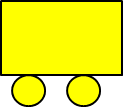 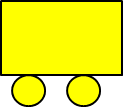 8
8
7
1
Составьте выражение к рисунку:  7 +  1   =
1
2
3
4
1
2
3
4
6
5
7
8
6
Урок 45. Число восемь. Цифра 8
МАТЕМАТИКА
2. Сколько  точек надо нарисовать Пете на последней карточке?
? Сколько  всего вагонов? Какой по счёту последний?
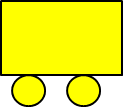 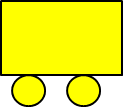 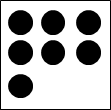 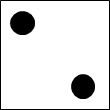 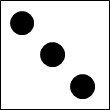 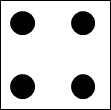 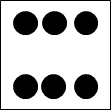 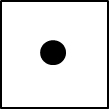 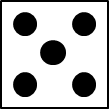 Внимание!
Данное задание можно выполнять интерактивно.  Во время демонстрации навести курсор на  «лишнюю» фигуру до появления ладошки. Кликнуть!
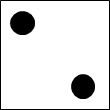 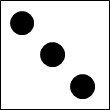 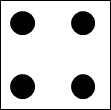 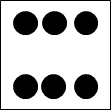 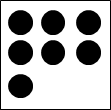 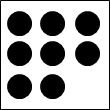 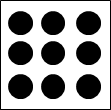 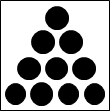 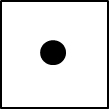 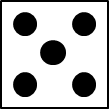 Урок 45. Число восемь. Цифра 8
МАТЕМАТИКА
3. Назови число.
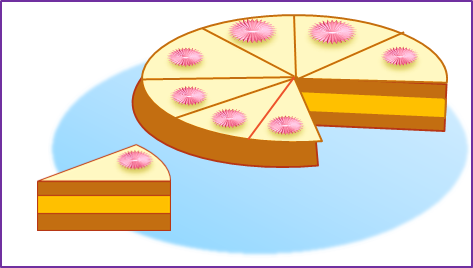 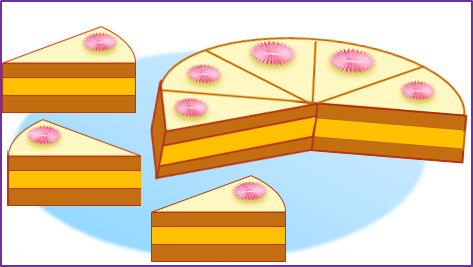 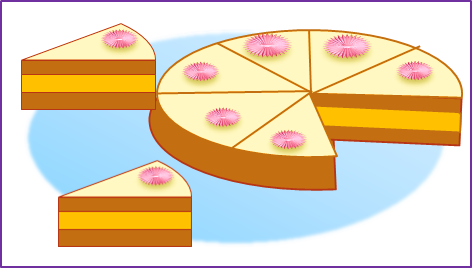 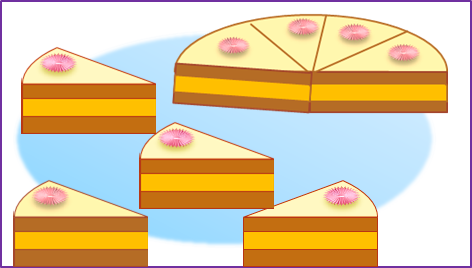 2 + 6 = 8
1 + 7 = 8
3 + 5 = 8
4 + 4 = 8
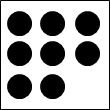 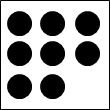 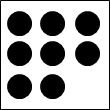 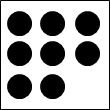 6 + 2 = 8
7 + 1 = 8
5 + 3 = 8
восемь
восемь
восемь
восемь
! Число восемь записывают знаком -  цифрой 8.
Урок 45. Число восемь. Цифра 8
МАТЕМАТИКА
5. Какие равенства можно записать к рисункам?
Вправо  - плюс
+1
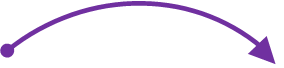 1
2
3
4
5
6
7
Внимание!
Данное задание можно выполнить интерактивно. 
Для этого презентацию надо перевести в режим редактирования.
1
2
3
4
5
6
7
8
+
-
=
7
8
Урок 45. Число восемь. Цифра 8
МАТЕМАТИКА
5. Какие равенства можно записать к рисункам?
Вправо  - плюс
+1
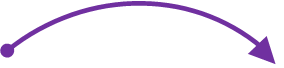 1
2
3
4
5
6
7
ПРОВЕРЬ!
1
2
3
4
5
6
8
+
-
=
7
8
Урок 45. Число восемь. Цифра 8
МАТЕМАТИКА
5. Какие равенства можно записать к рисункам?
Влево  - минус
-1
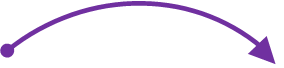 8
1
2
3
4
5
7
6
Внимание!
Данное задание можно выполнить интерактивно. 
Для этого презентацию надо перевести в режим редактирования.
1
2
3
4
5
6
8
+
-
=
7
8
Урок 45. Число восемь. Цифра 8
МАТЕМАТИКА
5. Какие равенства можно записать к рисункам?
Влево  - минус
-1
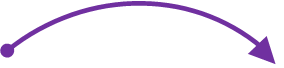 8
1
2
3
4
5
7
6
ПРОВЕРЬ!
1
2
3
4
5
6
8
+
-
=
7
8
Урок 45. Число восемь. Цифра 8
МАТЕМАТИКА
6. Сравни числа (>, <,  =)
1
2
3
4
5
6
7
8
1        8
2        8
8        7
3       8
8       5
Внимание!
Данное задание можно выполнить интерактивно. Для этого презентацию надо перевести в режим редактирования.
Урок 45. Число восемь. Цифра 8
МАТЕМАТИКА
6. Сравни числа (>, <,  =)
1
2
3
4
5
6
7
8
1        8
2        8
8        7
3       8
8       5
ПРОВЕРЬ!
Урок 45. Число восемь. Цифра 8
МАТЕМАТИКА
7. Помоги ребятам составить равенства к своим  рисункам.
8
8
8
8
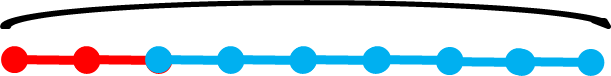 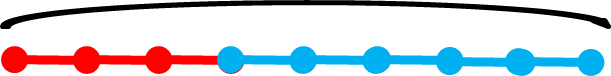 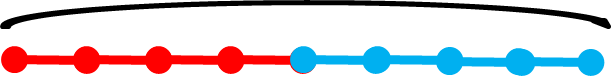 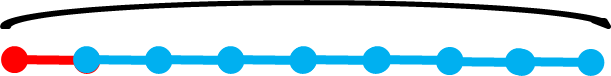 3
+
5
=
8
4
+
4
=
8
1
+
7
=
8
2
+
6
=
8
7
+
1
=
8
6
+
2
=
8
5
+
3
=
8
8
4
=
4
–
8
–
1
=
7
8
–
2
=
6
8
–
3
=
5
8
–
7
=
1
8
–
6
=
2
8
–
5
=
3
К.
П.
В.
Л.
Урок 45. Число восемь. Цифра 8
МАТЕМАТИКА
7. Помоги ребятам составить равенства к своим  рисункам.
8
8
8
8
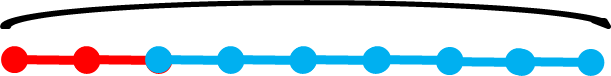 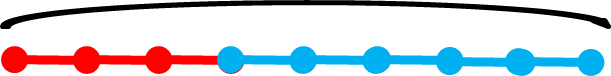 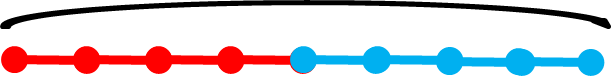 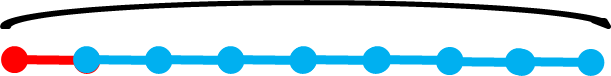 3
+
5
=
8
+
4
=
8
1
+
7
=
8
2
+
6
=
4
8
7
+
1
=
8
6
+
2
=
8
5
+
3
=
8
8
4
=
4
–
8
–
1
=
7
8
–
2
=
6
8
–
3
=
5
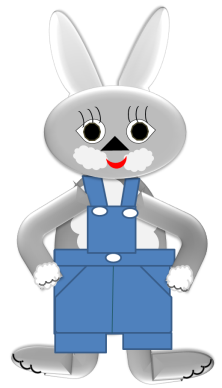 8
–
7
=
1
8
–
6
=
2
8
–
5
=
3
К.
П.
В.
Л.
Назови свойство сложения, которые вы использовали при записи?
1
1
1
1
1
1
1
1
1
1
1
1
1
+
+
–
–
+
+
–
+
–
–
+
+
–
–
7
7
7
7
7
7
7
7
7
7
7
7
7
7
=
=
=
=
=
=
=
=
=
=
=
=
=
=
8
8
8
8
8
8
8
8
8
8
8
8
8
1
8
Расскажите, как вы нашли результаты вычитания?
Урок 45. Число восемь. Цифра 8
МАТЕМАТИКА
7..
 Расскажите о числе восемь:
2
1
7
6
5
4
3
 Какие числа можно записать в «окошках»?
8
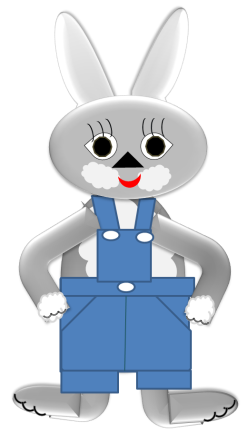 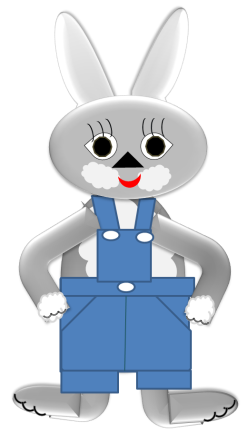 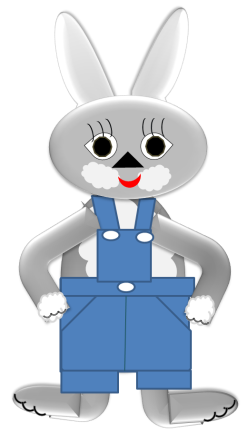 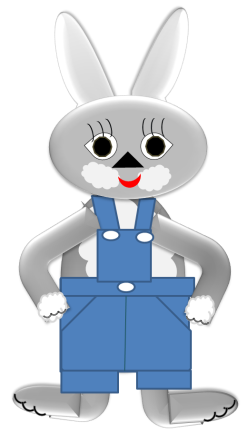 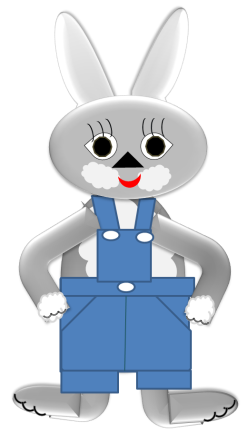 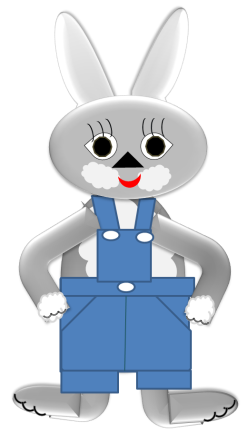 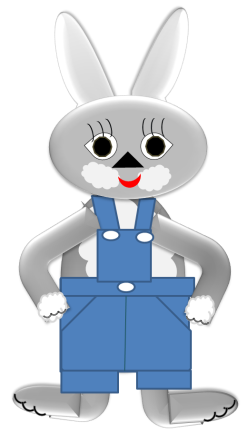 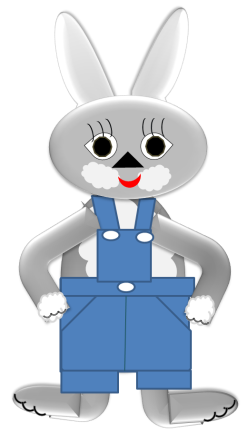 8
8
8
8
8
8
8
1
2
3
4
5
6
7
Урок 45. Число восемь. Цифра 8
МАТЕМАТИКА
7..
 Расскажите о числе восемь:
2
1
7
6
5
4
3
 Какие числа можно записать в «окошках»?
8
Внимание!
Данное задание можно выполнить интерактивно.
 Для этого презентацию надо перевести в режим редактирования.
8
8
8
8
8
8
8
1
2
3
4
5
6
7
8
7
8
1
2
3
4
5
6
7
Урок 45. Число восемь. Цифра 8
МАТЕМАТИКА
8. Помоги Лене заполнить таблицу. Назови неизвестные числа. Составь верные равенства.
8
?
1
7
?
1  +  7 =
?
+2    =
8
6
?
?
8
4
6
3  +2    =
8
4
8
?
3
?
Внимание!
Данное задание можно выполнить интерактивно.
 Для этого презентацию надо перевести в режим редактирования.
1
2
3
4
5
6
7
8
7
8
Урок 45. Число восемь. Цифра 8
МАТЕМАТИКА
8. Помоги Лене заполнить таблицу. Назови неизвестные числа. Составь верные равенства.
8
8
8
?
1
7
?
1  +  7 =
?
+2    =
8
2
6
?
?
8
4
2
6
3  +2    =
8
4
8
5
?
5
3
?
ПРОВЕРЬ!
Урок 45. Число восемь. Цифра 8
МАТЕМАТИКА
8. Помоги Лене заполнить таблицу. Назови неизвестные числа. Составь верные равенства.
8
-
4
=
4
?
8
4
?
8
-
=
5
4
8
?
5
?
7
-
?
=
6
2
2
?
?
6
Внимание!
Данное задание можно выполнить интерактивно.
 Для этого презентацию надо перевести в режим редактирования.
1
2
3
4
5
6
7
8
7
8
Урок 45. Число восемь. Цифра 8
МАТЕМАТИКА
8. Помоги Лене заполнить таблицу. Назови неизвестные числа. Составь верные равенства.
8
-
4
=
?
4
?
8
4
?
4
8
-
?
=
5
3
3
8
?
5
?
7
-
?
=
6
2
2
8
8
?
?
6
ПРОВЕРЬ!
1
2
3
4
5
6
7
8
7
8
МАТЕМАТИКА
Спасибо!